Тема:  Быть здоровыми хотим!
Задачи: 
  Охрана и укрепление физического и психического здоровья детей.
  Формирование правильной осанки, гигиенических навыков.
  Формирование жизненно необходимых двигательных умений и навыков ребенка в соответствии с индивидуальными особенностями.
  Воспитание физических качеств необходимых для полноценного развития личности.
Цели:
   Сформировать у детей основы здорового образа жизни и добиться выполнения элементарных правил сохранения здоровья.
   Обеспечить каждому ребенку гармоничное развитие, помощь ему использовать резервы своего организма для сохранения, укрепления и повышения его уровня.
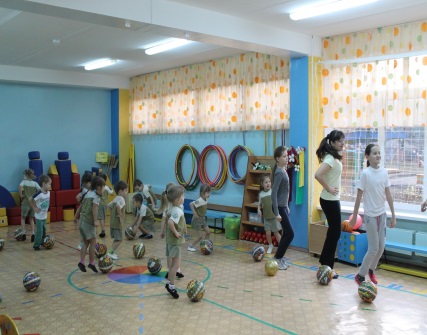 Принципы:   Учет возрастных особенностей и индивидуальность детей.   Последовательность   Поэтапность   СистематичностьЕжедневная оздоровительная работа:                       Утренняя гимнастика                       Занятия( физминутка, пальчиковая гимнастика)                       Прогулка(игры, закаливание)                        Самостоятельная деятельностьЗанятие физкультурой создает хорошее настроение. Улучшает обмен веществ и кровообращение.Укрепляет сердце, сосуды и легкие, развивает мышцы.Избавляет от многих болезней.
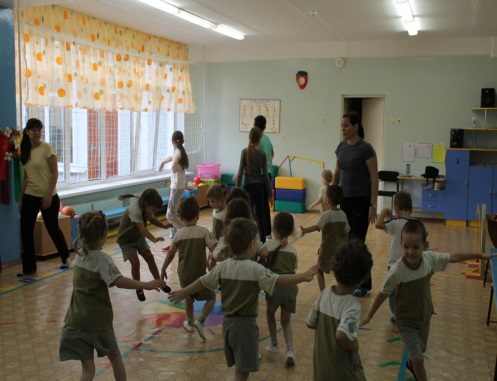 Работа с родителями
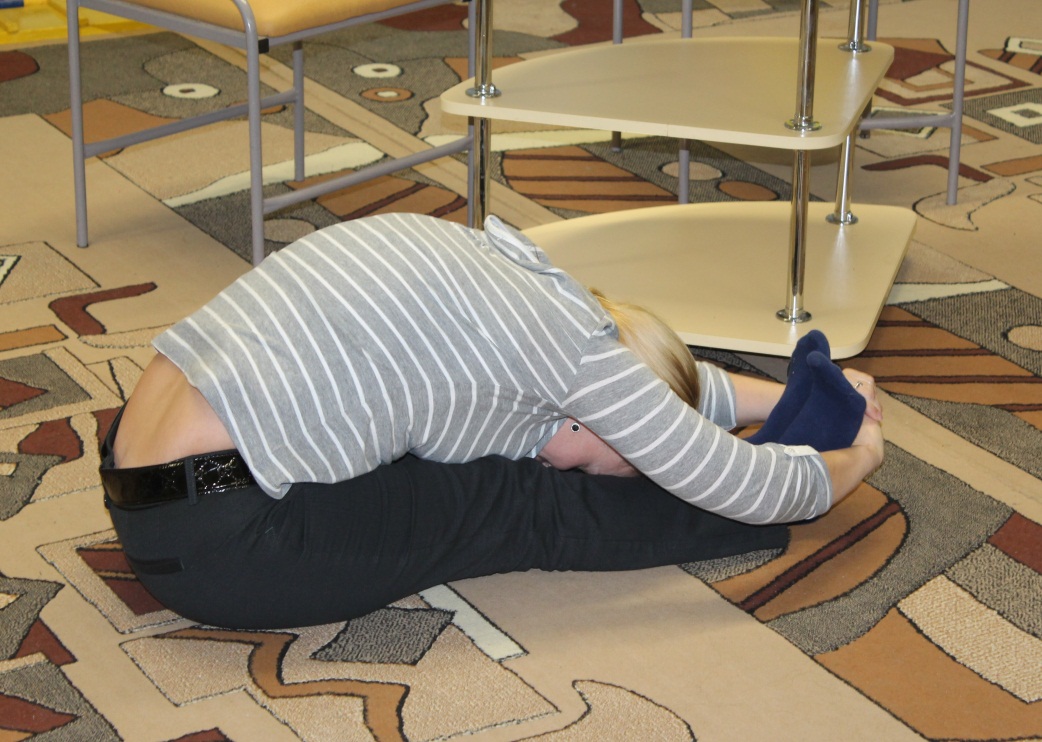 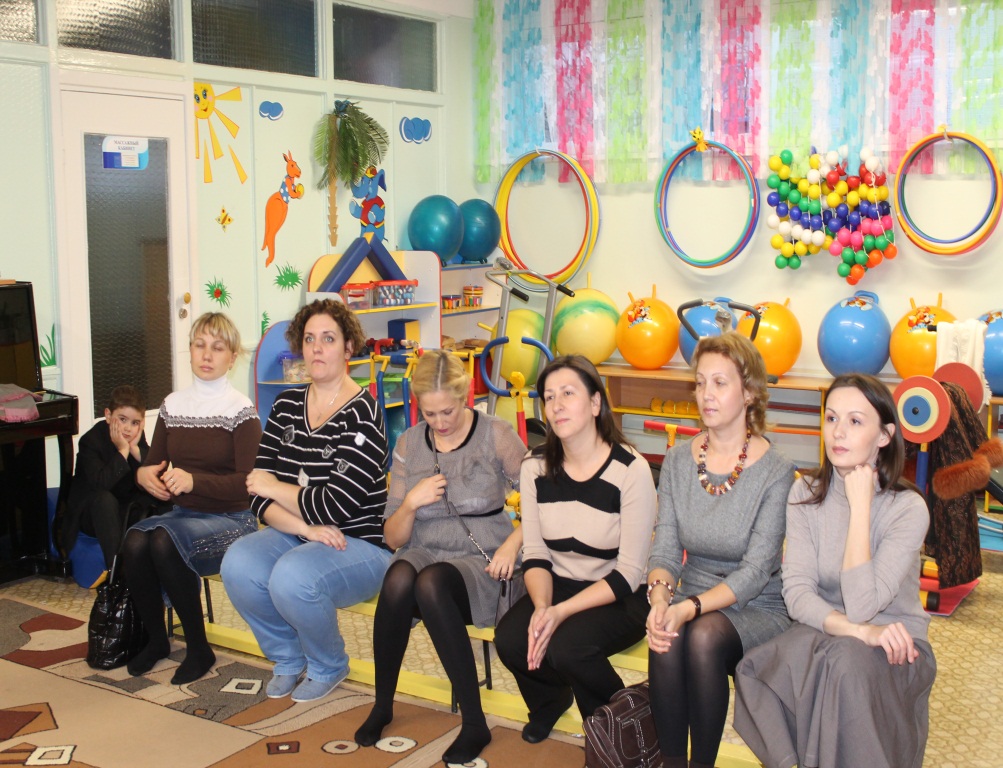